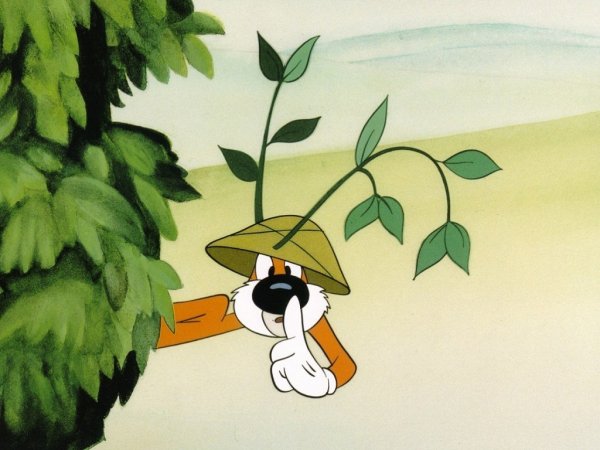 Презентацияигра – загадка
По теме: «Лес»
Цели:учить детей отгадывать загадки;уточнить и расширить представление детей о лесе;закреплять навыки доказательства, используя знания о растениях, животных, птицах;развивать навыки описательной речи.
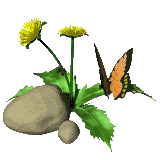 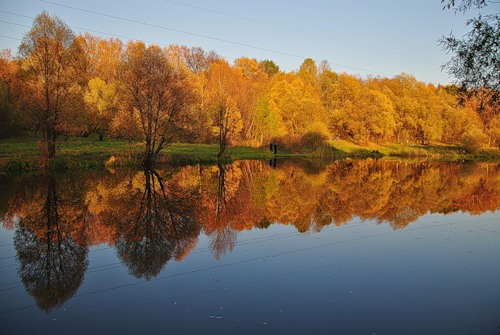 Здравствуйте, ребята!Я старичок – лесовичок!
Словно сказочной книги страница,
Лес открылся, листвою звеня.
Понимаю и зверя и птицу
И они понимают меня.
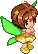 Высоконько стоит,
Далеконько глядит,
Станет старушкой —
Будет избушкой.
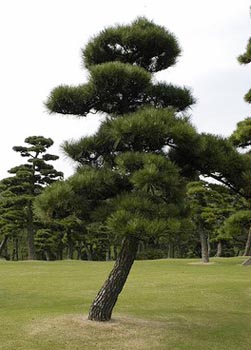 Русская красавица
Стоит на поляне,
В зелёной кофточке,
В белом сарафане.
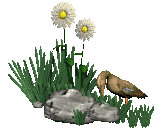 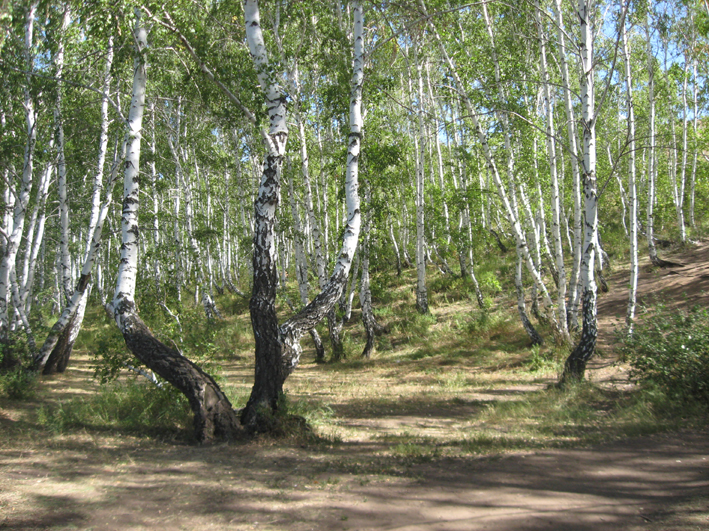 Зимой и летомОдним цветом.
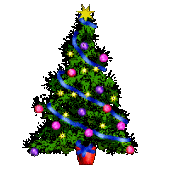 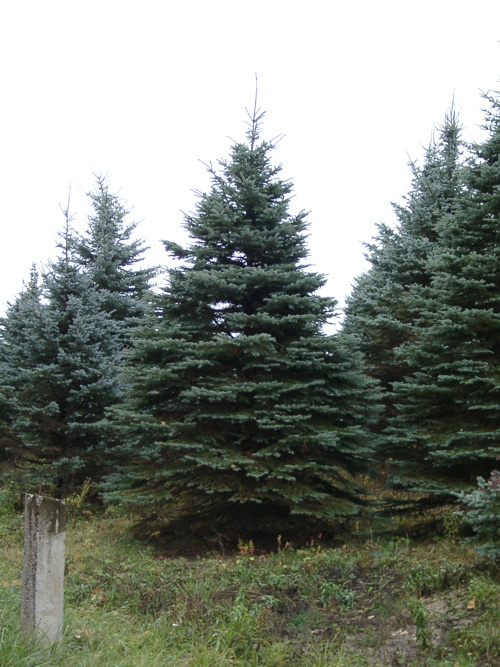 Летом житель спит лесной.Осень пёстрая придёт —На зубок он попадёт.
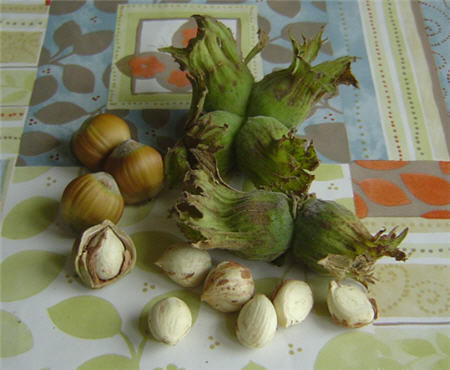 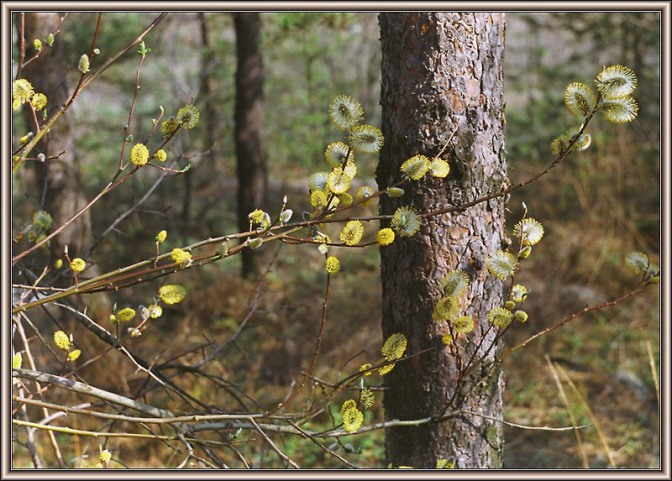 Каждый год молодцуПрибавляет по кольцу.
Вдоль лесных дорожекМного белых ножек.В шляпках разноцветных,Издали приметных.Собирай, не мешкай! Это...
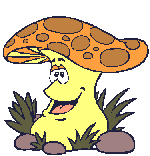 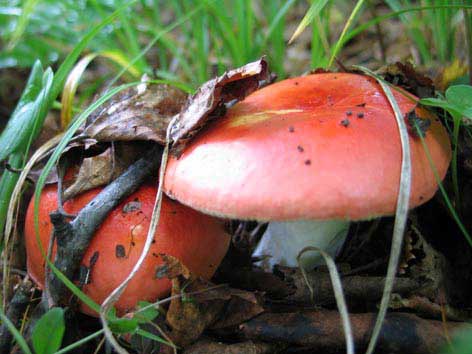 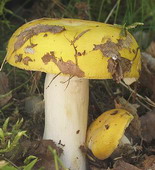 Я в красной шапочке растуСреди корней осиновых.Меня узнаешь за версту.Зовусь я...
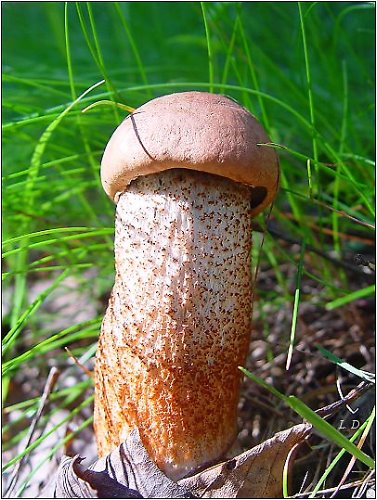 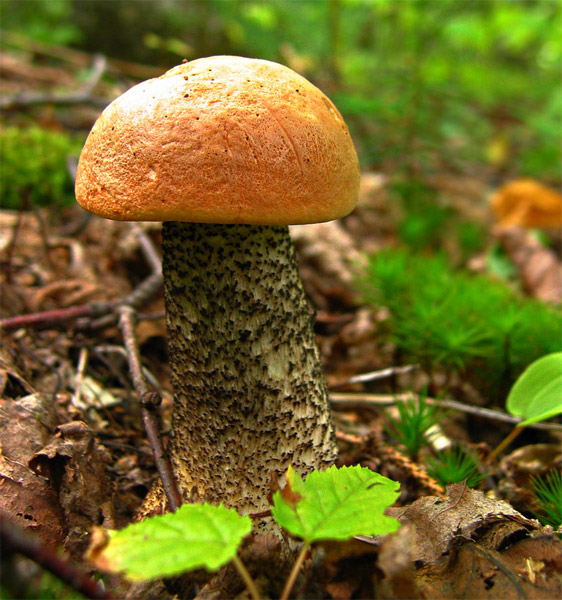 Растет в траве АленкаВ красной рубашонке.Кто ни пройдет,Всяк поклон отдает.
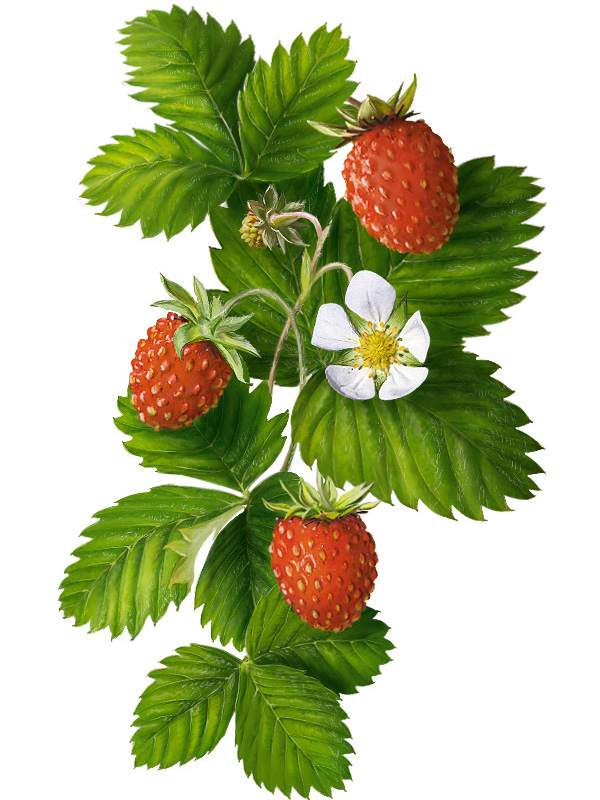 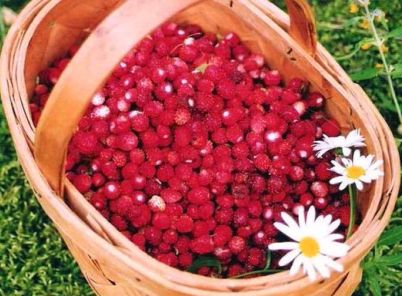 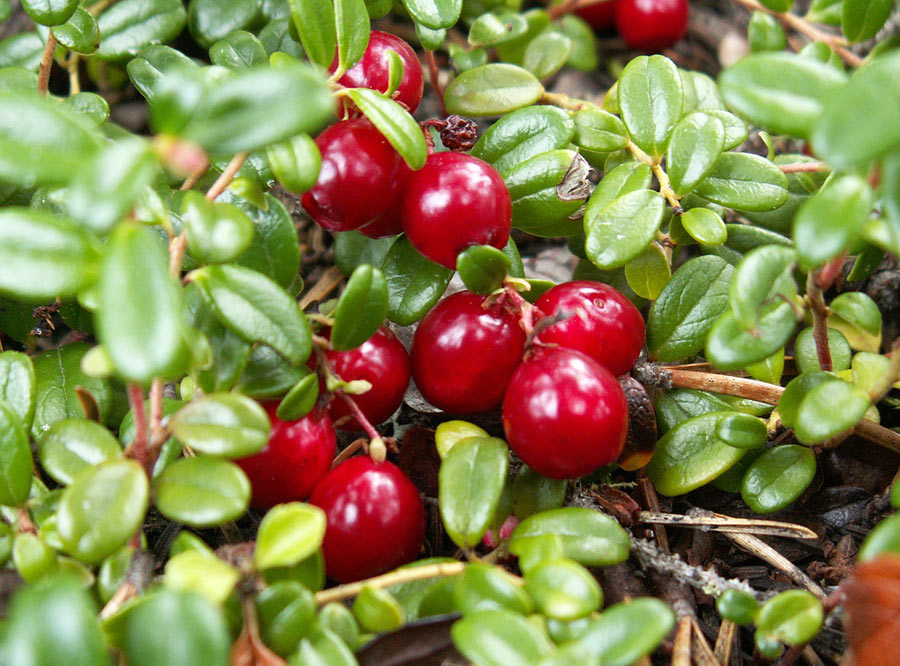 Я красна и кисла,На болоте росла.
Под листом на каждой веткеСидят маленькие детки.Тот, кто деток соберёт,Руки вымажет и рот.
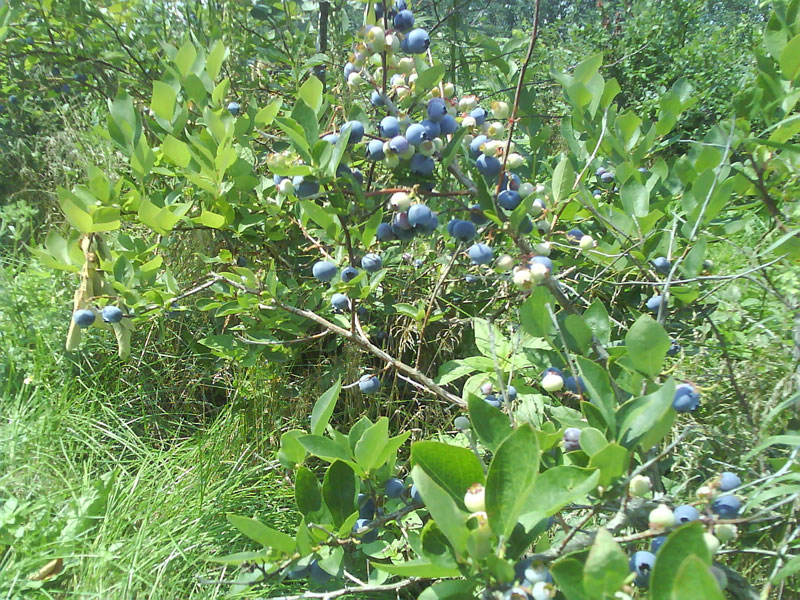 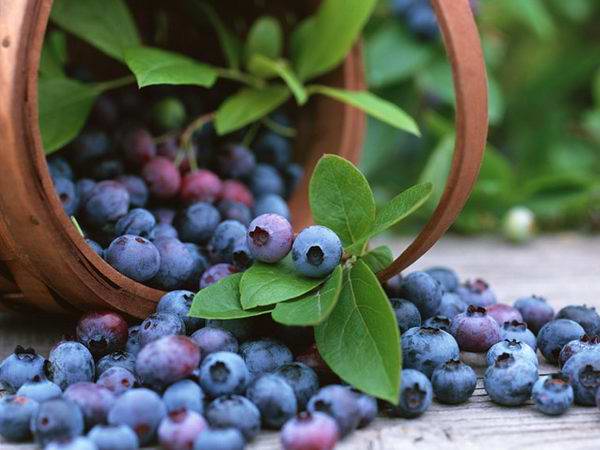 Бусы красные висят,Из кустов на нас глядят.Очень любят бусы этиДети, пчёлы и медведи.
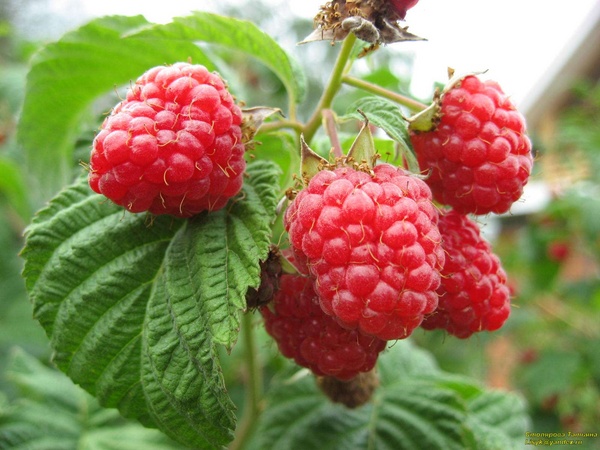 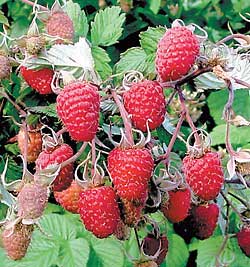 В сенокос - горька,А в мороз - сладка,Что за ягодка?
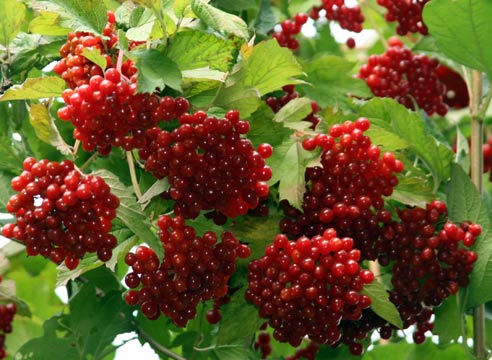 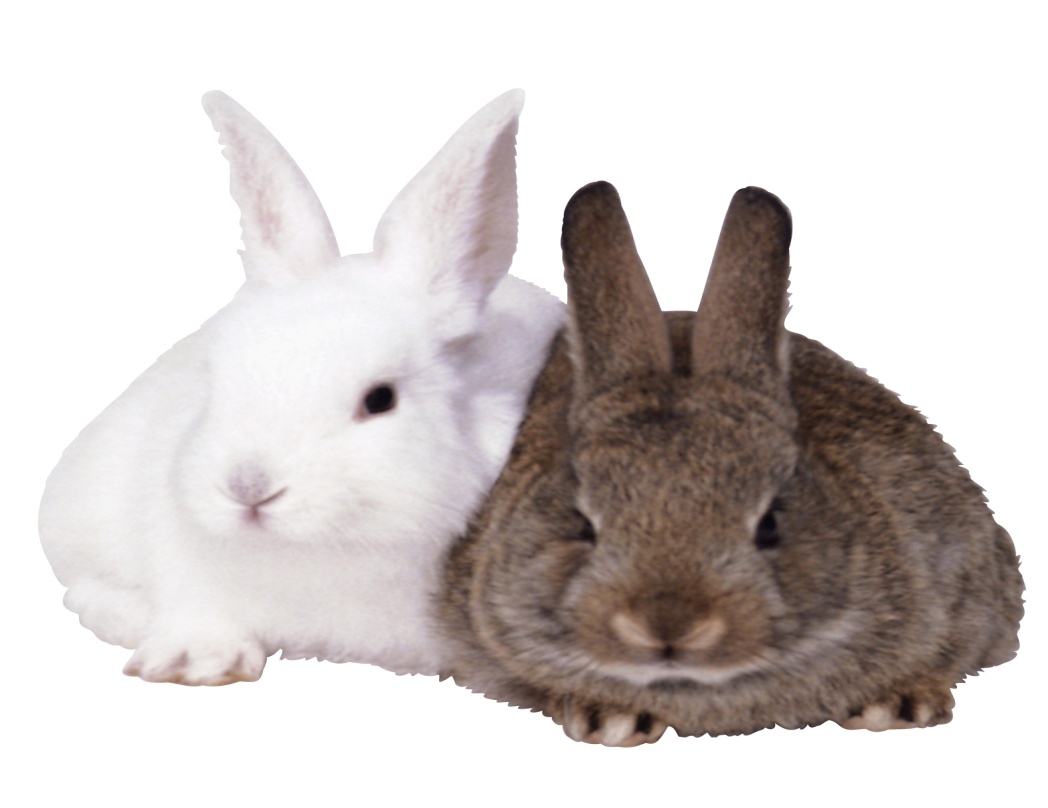 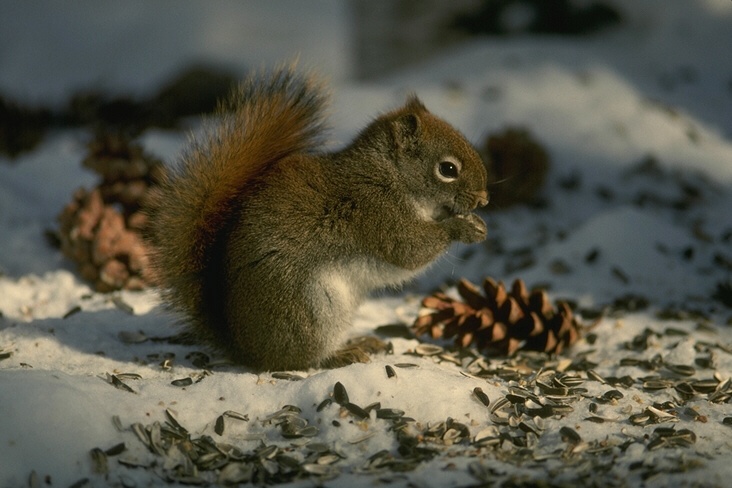 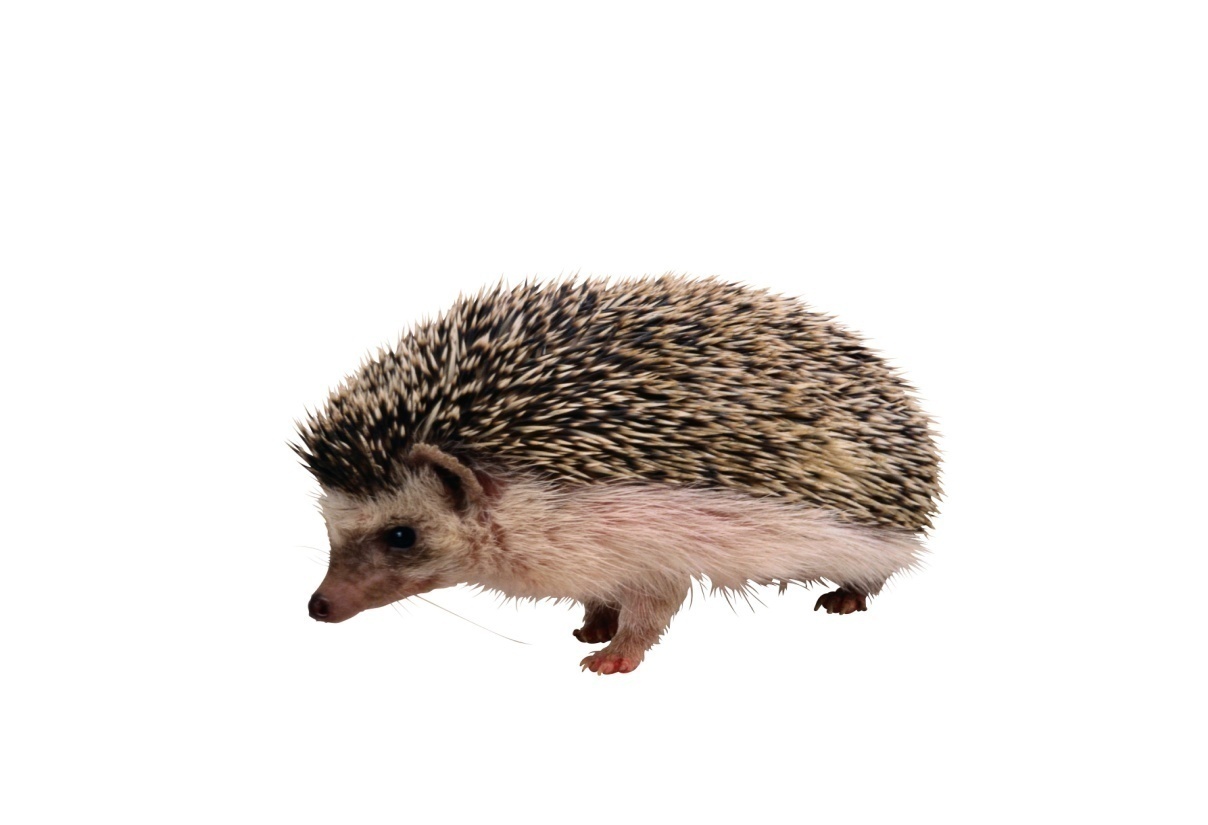 Днем молчит,Ночью кричит,По лесу летает,Прохожих пугает.
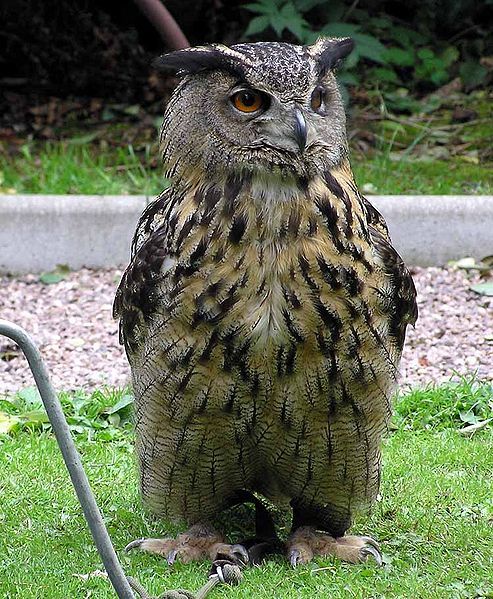 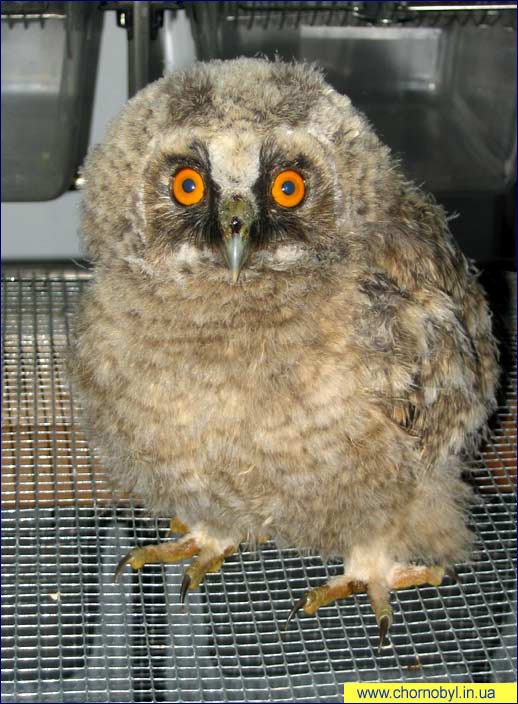 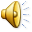 Алый низ и черный хвост,Воробья побольше рост,Толстый клюв раздался вширь –До чего красив ...
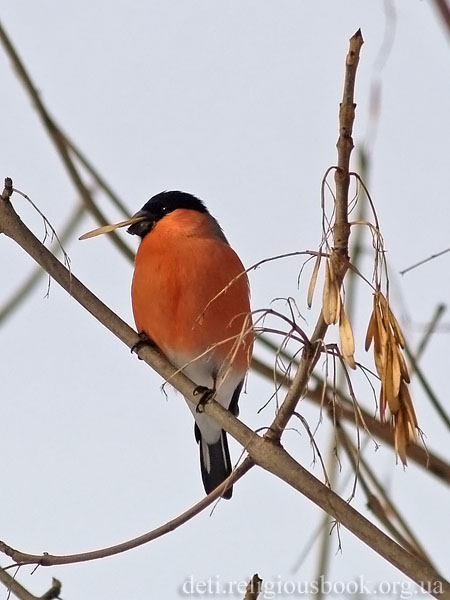 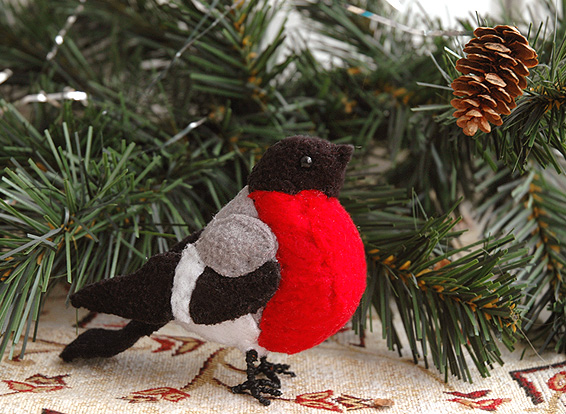 Как снег бела,Как сажа черна.Вертлява, как бес,Повертелась да в лес.
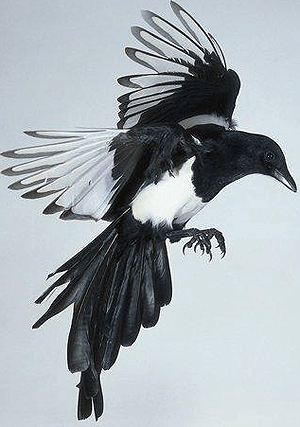 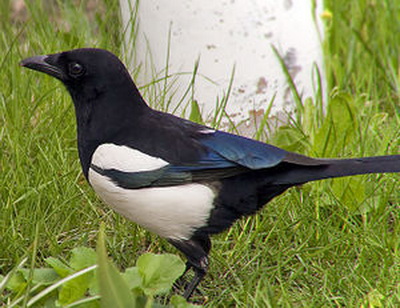 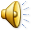 Не дровосек, не плотник,А первый в лесу работник.
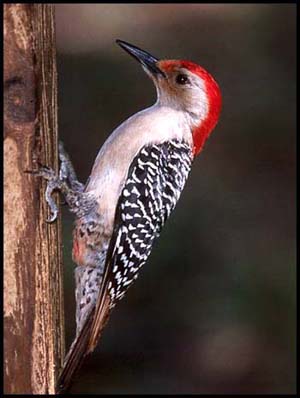 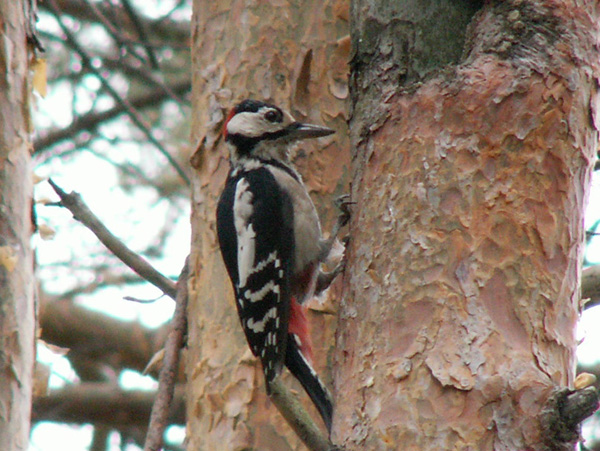 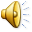 Лежала под елкамиПодушечка с иголками.Лежала, лежалаДа побежала.
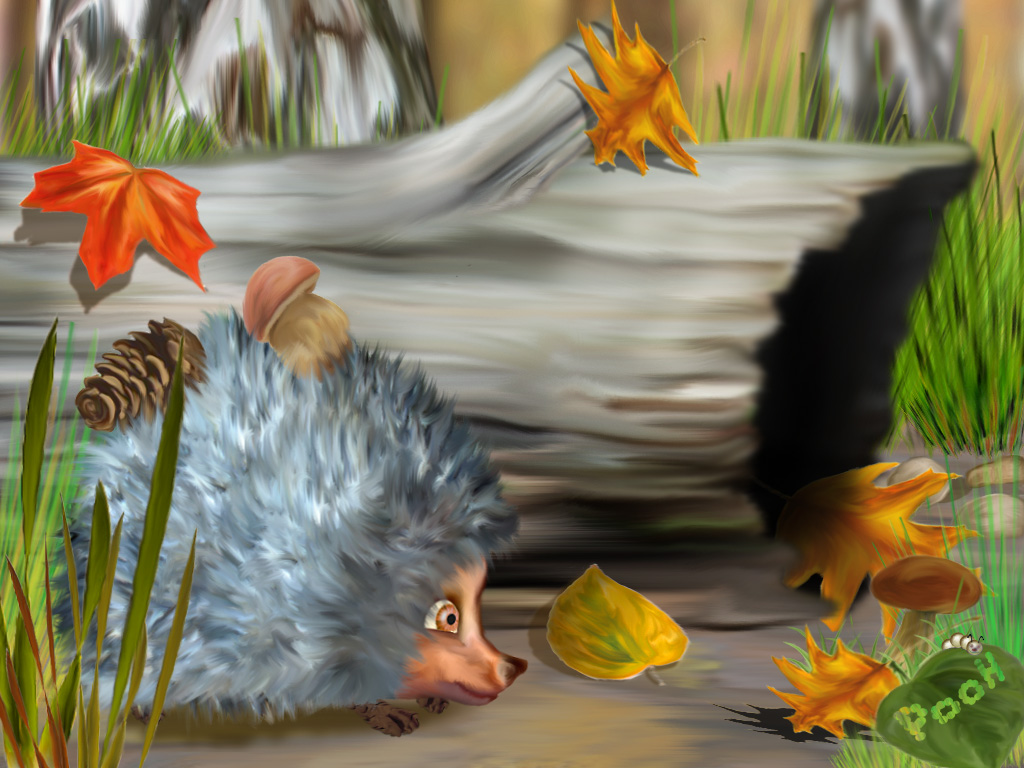 Хитрая плутовка, Рыжая головка. Хвост пушистый — краса! А зовут ее...
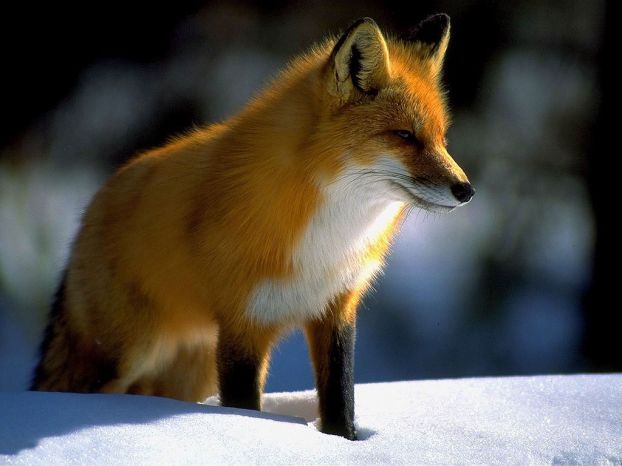 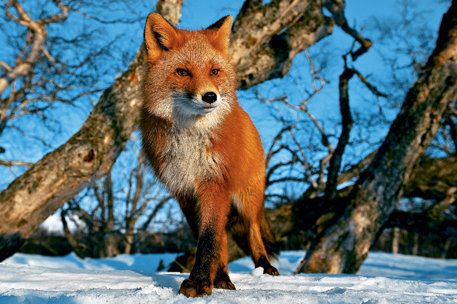 Пришли мужички без топоров,Срубили избу без углов.
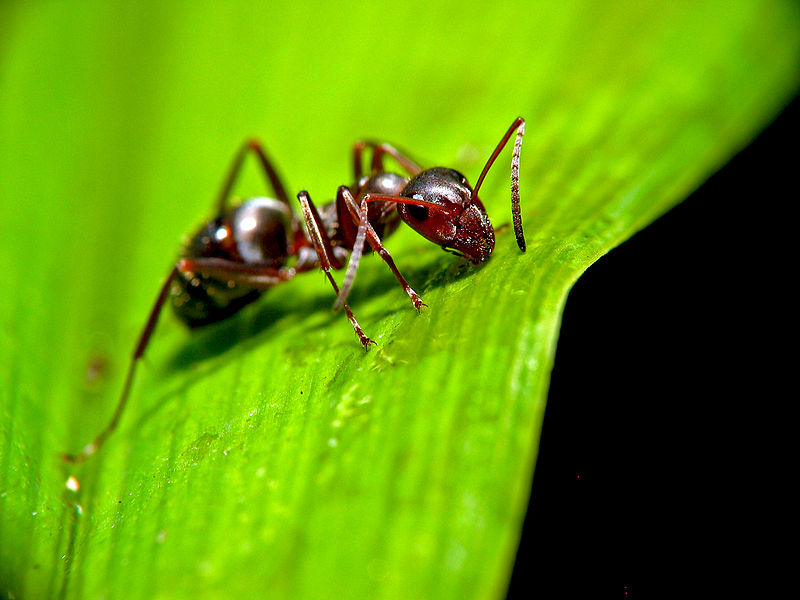 Серый маленький ДенисНа веревочке повис.
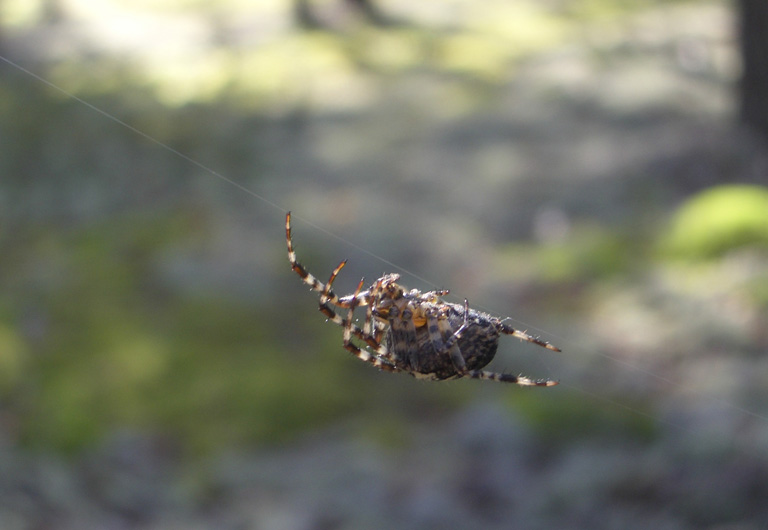 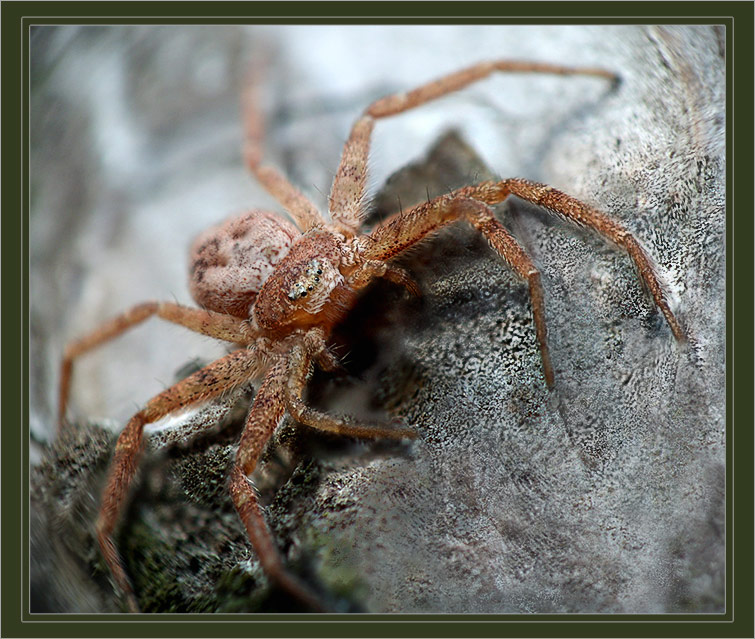 Богатырь стоит богат, Угощает всех ребят: Ваню — земляникой, Таню — костяникой, Машеньку — орешком, Петю — сыроежкой, Катеньку — малинкой, Васю — хворостинкой.
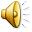 Молодцы, ребята!
Презентация подготовлена Васильевой Светланой Николаевной (педагог высшей квалификационной категории).